Szkolenie dla grantobiorców
Piotr Sadłocha

7 lipca 2017 r., Łagów
PODSTAWOWE WARUNKI WYNIKAJĄCE Z UMOWY POWIERZENIA GRANTU
Wartość projektu
a) całkowita wartość projektu powinna być zgodna z wartością podaną w § 2 ust. 5,
b) w § 2 ust. 6 ustalono jaki % całkowitej wartości projektu stanowi przyznana dotacja.

UWAGA
W przypadku wprowadzania zmian w trakcie realizacji projektu należy pamiętać, że zgodnie z rozporządzeniem Ministra Rolnictwa i Rozwoju Wsi minimalna wartość dotacji wynosi 5000,00 zł, a maksymalna wartość projektu (dotacja + wkład własny) 50 000,00 zł.
Czas realizacji projektu grantowego:

Został określony w § 3 umowy, może ona zostać zmieniony na zasadach określonych w § 14. Przy czym należy pamiętać, że zgodnie z regulaminem naboru termin złożenia sprawozdania z realizacji projektu nie może być późniejszy niż 30 czerwca 2018 r.
Środki dotacji są przekazywane w następujący sposób:

a) zaliczka przekazana zostanie w terminie 14 dni od dnia złożenia zabezpieczenia o którym mowa § 8 Umowy,

b) refundacja poniesionych przez Grantobiorcę kosztów, pomniejszona o wypłaconą zaliczkę,  dokonana będzie w terminie 14 dni od dnia zatwierdzenia przez Grantodawcę wniosku o rozliczenie grantu/sprawozdania końcowego z realizacji powierzonego grantu.

c) Grantobiorca zobowiązany jest posiadać wydzielone konto bankowe, z których dokonywać będzie płatności i na które otrzyma zaliczkę oraz refundację:
organizacja realizująca kilka projektów musi posiadać oddzielne subkonta bankowe,
organizacja projekty z innych dotacji, szczególnie ze środków publicznych musi posiadać wydzielone subkonto do realizowanego projektu,
organizacja, która nie realizuje innych projektów może wykorzystać konto podstawowe.
Warunkiem wypłaty płatności jest:

a) zrealizowanie całego zakresu Projektu objętego wsparciem, zgodnie z jego zakresem rzeczowym określonym w budżecie i w terminach określonych w umowie;

b) złożenie wniosku o rozliczenie grantu/sprawozdania końcowego w wersji papierowej i elektronicznej wraz z wykazem i potwierdzonymi za zgodność z oryginałem kopiami dokumentów poświadczającymi realizację Projektu w całości, zgodnie z jego zakresem rzeczowym określonym w budżecie i terminach określonych w umowie, wg wzoru stanowiącego załącznik nr 2 do niniejszej umowy w terminie zakończenia realizacji projektu;

c) umożliwienie przeprowadzenia przez Grantodawcę kontroli lub monitoringu w czasie trwania Projektu w miejscu realizacji Projektu w celu zbadania czy Projekt został zrealizowany zgodnie z wnioskiem i zapisami niniejszej Umowy;
Warunkiem wypłaty płatności jest:

d) zatwierdzenie przez Grantodawcę przekazanego przez Grantobircę wniosku o rozliczenie grantu/sprawozdania końcowego z Projektu wraz dokumentami potwierdzającymi i uzasadniającymi prawidłową realizację jego całości, zgodnie z jego zakresem rzeczowym określonym w budżecie i w terminach określonym w umowie;

e) wszystkie płatności będą dokonywane przez Grantodawcę w złotych polskich na wydzielony rachunek bankowy Grantobiorcy;

f) wszystkie płatności będą dokonywane przez Grantodawcę pod warunkiem posiadania środków finansowych przekazanych przez Agencję Restrukturyzacji i Modernizacji Rolnictwa/Bank Gospodarstwa Krajowego z przeznaczeniem na realizację projektu grantowego.
Inne zobowiązania Grantobiorcy:

Prowadzenie oddzielnego systemu rachunkowości albo korzystania z odpowiedniego kodu rachunkowego, o których mowa w art. 66 ust. 1 lit. c pkt i rozporządzenia Parlamentu Europejskiego i Rady (UE) nr 1305/2013 z dnia 17 grudnia 2013 r. w sprawie wsparcia rozwoju obszarów wiejskich przez Europejski Fundusz Rolny na rzecz Rozwoju Obszarów Wiejskich (EFRROW) i uchylającym rozporządzenie Rady (WE) nr 1698/2005 (Dz. Urz. UE L 347 z 20.12.2013, str. 487, z późn. zm.), dla wszystkich transakcji związanych z realizacją projektu, w ramach prowadzonych ksiąg rachunkowych.

Stosowanie Księgi wizualizacji znaku PROW 2014-2020 dostępnej na:
http://www.minrol.gov.pl/Wsparcie-rolnictwa/Program-Rozwoju-Obszarow-Wiejskich-2014-2020/Dzialania-informacyjne-PROW-2014-2020/Ksiega-wizualizacji-i-logotypy
Dopuszczalne sposoby umieszczania logotypów:
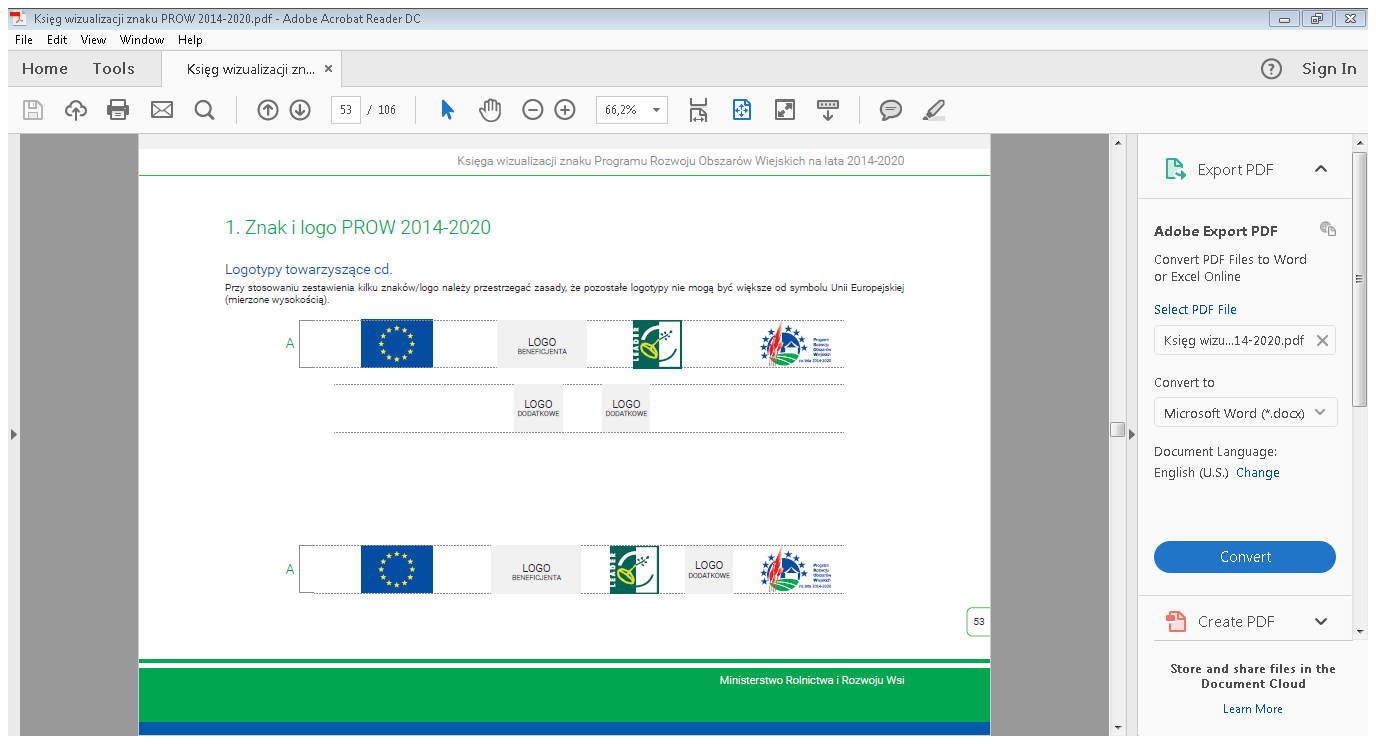 Dopuszczalne sposoby umieszczania logotypów:
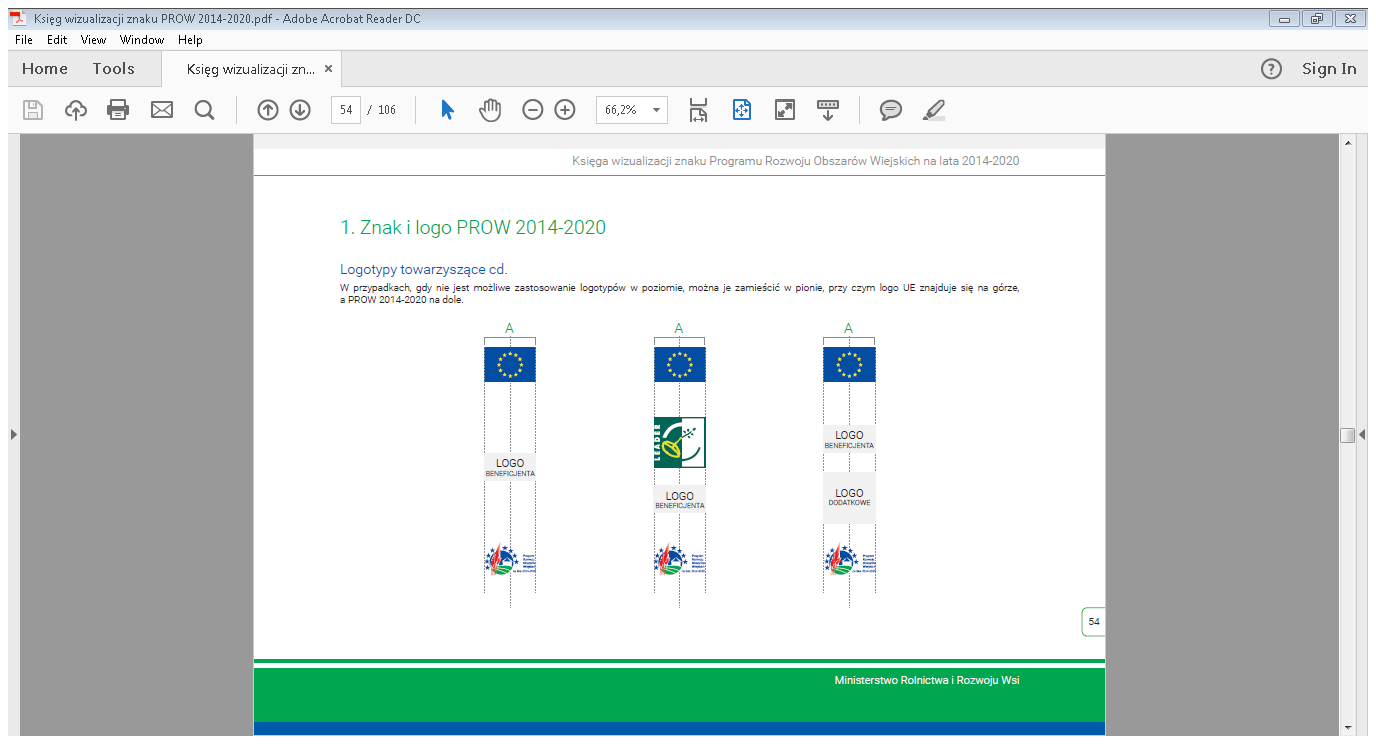 UWAGA NALEŻY PAMIĘTAĆ O ZAMIESZCZANIU WRAZ Z LOGOTYPAMI HASŁA:

Europejki Fundusz Rolny na rzecz Rozwoju Obszarów Wiejskich:
Europa inwestująca w obszary wiejskie.
Przykładowe wizualizacje plansz telewizyjnych:
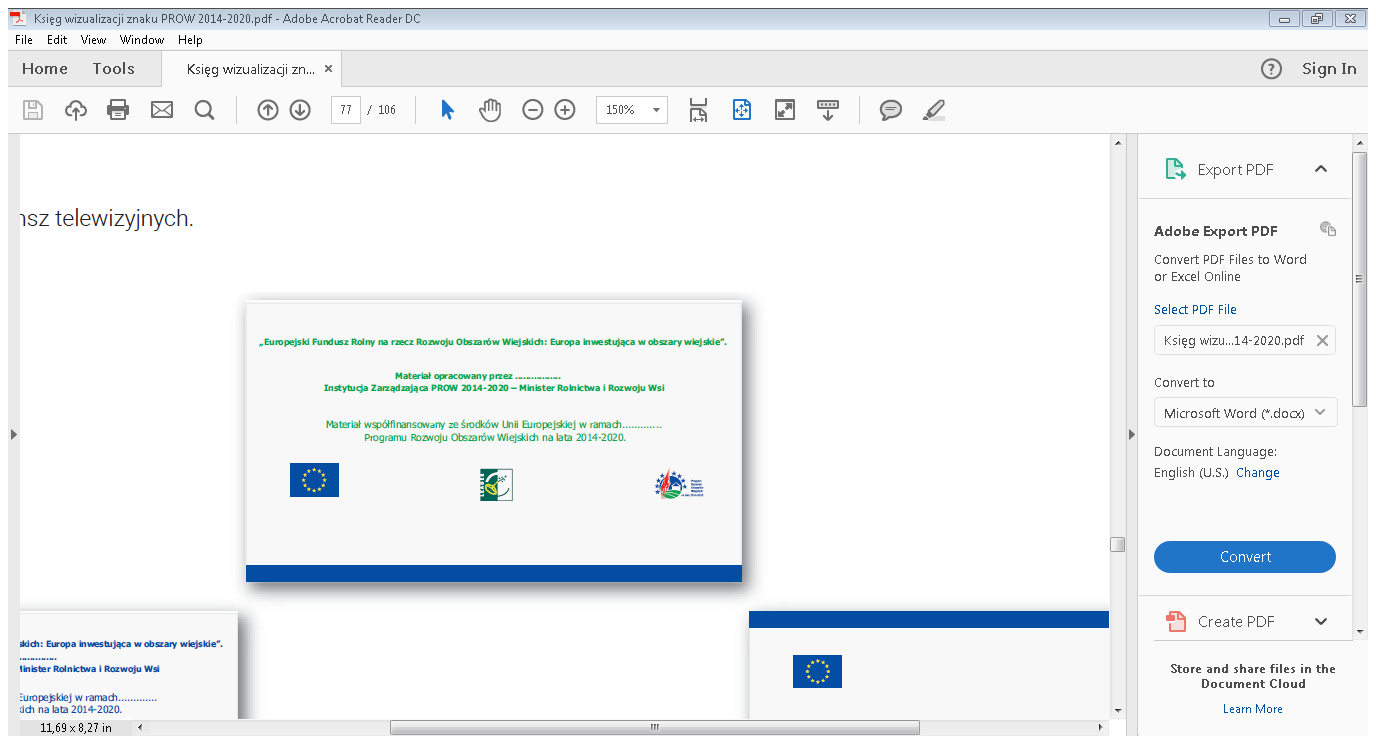 Koszty kwalifikowalne:



Dopuszczalne są jedynie zakupy przewidziane w zestawieniu rzeczowo finansowym.
SPOSÓB OPISYWNIA DOKUMENTÓW KSIĘGOWYCH
WZÓR:
Pozycja/e (…) faktury/rachunku na kwotę (….) dotyczy/ą pozycji (…) zestawienia rzeczowo-finansowego projektu realizowanego w ramach umowy nr (…).
 
Przykład 1:
Pozycja 1 faktury na kwotę 150,00 zł dotyczy pozycji 1.1 zestawienia rzeczowo-finansowego projektu realizowanego w ramach umowy nr 2/2017/G/1.
 
Przykład 2:
Pozycje od 1 do 3 na kwotę 500,00 zł dotyczą pozycji 1.1 zestawienia rzeczowo-finansowego projektu realizowanego w ramach umowy nr 2/2017/G/1.
 
Przykład 3:
Pozycja 1 na kwotę 750,00 zł dotyczy pozycji 1.1 zestawienia rzeczowo-finansowego projektu realizowanego w ramach umowy nr 2/2017/G/1
Pozycja 2 na kwotę 200,00 zł dotyczy pozycji 2.1 zestawienia rzeczowo-finansowego projektu realizowanego w ramach umowy nr 2/2017/G/1.
A MOGŁO BYĆ TAK
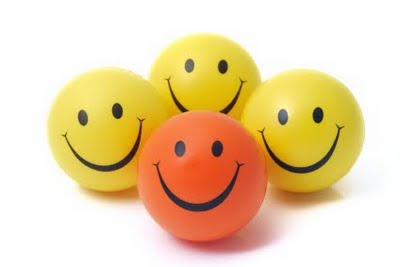 DOKUMENTOWANIE SPOSOBU REALIZACJI PROJEKTU

zdjęcia obowiązkowo: realizowanych imprez, szkoleń, warsztatów, rozwieszonych plakatów, osób rozwieszających plakaty, osób wykonujących inne prace związane z przygotowywaniem projektu, wydanych gadżetów, zakupionych nagród, z wręczania nagród,
listy obecności na szkoleniach - warsztatach (UWAGA: nie należy robić list obecności na festynach),
lista osób, którym przyznano wartościowe nagrody (UWAGA: nie oczekujemy listy osób, które dostały drobne nagrody jak np. lizaki, dyplomy, słodycze itp),
karty czasu pracy,
porozumienie o wykonywaniu świadczeń wolontarystycznych.
plakaty, ulotki, ogłoszenia w prasie, pliki z nagranymi reklamami radiowymi i TV, wydruki ze stron Internetowych z zastrzeżeniem, że ma być widoczna data publikacji i adres strony,
podczas wydarzenia należy informować o przyznanym dofinansowaniu przez Stowarzyszenie Rozwoju Wsi Świętokrzyskiej,
widoczne oznakowanie, że wydarzenie zostało dofinansowane przez Stowarzyszenie Rozwoju Wsi Świętokrzyskiej.